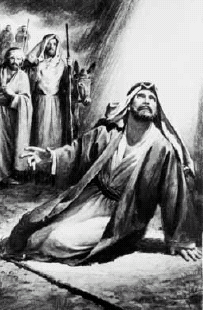 What Did Paul “See” While Blind?
Acts 9
[Speaker Notes: What Did Saul "See" While Blind? (Acts 9:9)
And he was three days without sight, and neither ate nor drank.  (Acts 9:9)]
What Paul “Saw”
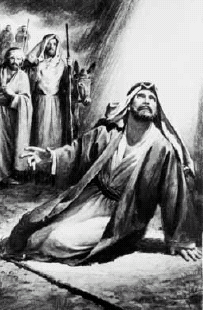 Though sincere, he was                   sincerely wrong! (cf. Acts 26:9)
[Speaker Notes: Though sincere in his beliefs (Acts 26:9), he was “sincerely” wrong!

Paul, relating his life as a persecutor to King Agrippa, before recounting the Lord’s appearance on the road to Damascus…

(Acts 26:9-11), "Indeed, I myself thought I must do many things contrary to the name of Jesus of Nazareth. 10 This I also did in Jerusalem, and many of the saints I shut up in prison, having received authority from the chief priests; and when they were put to death, I cast my vote against them. 11 And I punished them often in every synagogue and compelled them to blaspheme; and being exceedingly enraged against them, I persecuted them even to foreign cities.]
What Paul “Saw”
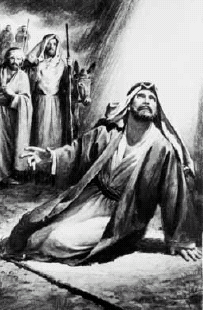 Though sincere, he was                   sincerely wrong! (cf. Acts 26:9)
Man is not left to choose his                        own path to heaven! (cf. Matthew 7:13-14)
[Speaker Notes: 2) Certain things are a “must” with God (Acts 9:6).  It is not left up to man to choose his own “path” to Heaven!  (Matthew 7:13-14)

(Acts 9:6), “So he, trembling and astonished, said, "Lord, what do You want me to do?“ Then the Lord said to him, " Arise and go into the city, and you will be told what you must do.“

(Matthew 7:13-14), “Enter by the narrow gate; for wide is the gate and broad is the way that leads to destruction, and there are many who go in by it. 14 Because narrow is the gate and difficult is the way which leads to life, and there are few who find it.”]
What Paul “Saw”
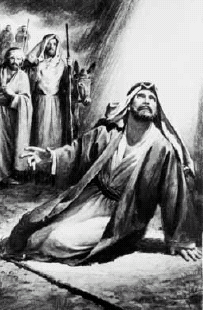 Though sincere, he was                   sincerely wrong! (cf. Acts 26:9)
Man is not left to choose his                        own path to heaven! (cf. Matthew 7:13-14)
His faith in Christ alone was not enough to save him (cf. Acts 22:16)
[Speaker Notes: 3) His faith alone in Christ was not enough to save him.  He needed to be baptized in order to be saved (Acts 22:16). 

(Acts 22:16), “And now why are you waiting? Arise and be baptized, and wash away your sins, calling on the name of the Lord. ']
What Paul “Saw”
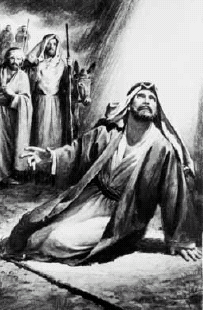 Though sincere, he was                   sincerely wrong! (cf. Acts 26:9)
Man is not left to choose his                        own path to heaven! (cf. Matthew 7:13-14)
His faith in Christ alone was not enough to save him (cf. Acts 22:16)
You can’t separate Christ from His church (cf. Acts 8:1,3; 9:2,4-5)
[Speaker Notes: 4) You cannot separate Christ from His church, for when you fight against the church of Christ, you fight against Christ (Acts 8:1, 3, 9:2, 4-5).

(Acts 8:1), “Now Saul was consenting to his death.  At that time a great persecution arose against the church which was at Jerusalem; and they were all scattered throughout the regions of Judea and Samaria, except the apostles.”

(Acts 8:3), “As for Saul, he made havoc of the church, entering every house, and dragging off men and women, committing them to prison.”

(Acts 9:2), “and asked letters from him to the synagogues of Damascus, so that if he found any who were of the Way, whether men or women, he might bring them bound to Jerusalem.”

(Acts 9:4-5), “Then he fell to the ground, and heard a voice saying to him, " Saul, Saul, why are you persecuting Me?“ 5 And he said, "Who are You, Lord?“ Then the Lord said, " I am Jesus, whom you are persecuting. It is hard for you to kick against the goads."]
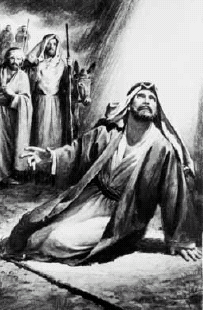 Conclusion
Beware, lest you be “blind” to the truth of God!

Second
Corinthians4:3-4
[Speaker Notes: (2 Corinthians 4:3-4), “But even if our gospel is veiled, it is veiled to those who are perishing, 4 whose minds the god of this age has blinded, who do not believe, lest the light of the gospel of the glory of Christ, who is the image of God, should shine on them.”]